Międzynarodowy Dzień Języka Ojczystego
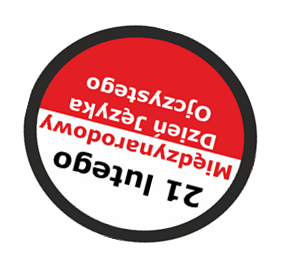 21 lutego obchodziliśmy święto JĘZYKA OJCZYSTEGO
Jak co roku 21 lutego obchodzimy Międzynarodowy Dzień Języka Ojczystego. 
Został on ustanowiony  przez UNESCO, aby podkreślić różnorodność językową i kulturową świata, a także zwrócić uwagę na języki zagrożone i ginące, które stanowią 43% wszystkich aktualnie używanych języków.
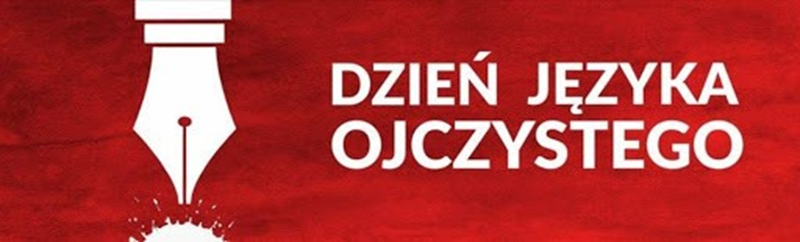 Język jest tworem żywym, jest środkiem komunikacji z ludźmi, ze światem. Ucząc się języków obcych, nie zapominajmy, że język ojczysty jest częścią naszej tożsamości, świadczy o naszym pochodzeniu, wychowaniu, kulturze osobistej i pozwala nie zagubić się            w globalnej wiosce, jaką staje się świat. Dzięki niemu wiemy, kim jesteśmy i skąd się wywodzimy.
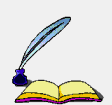 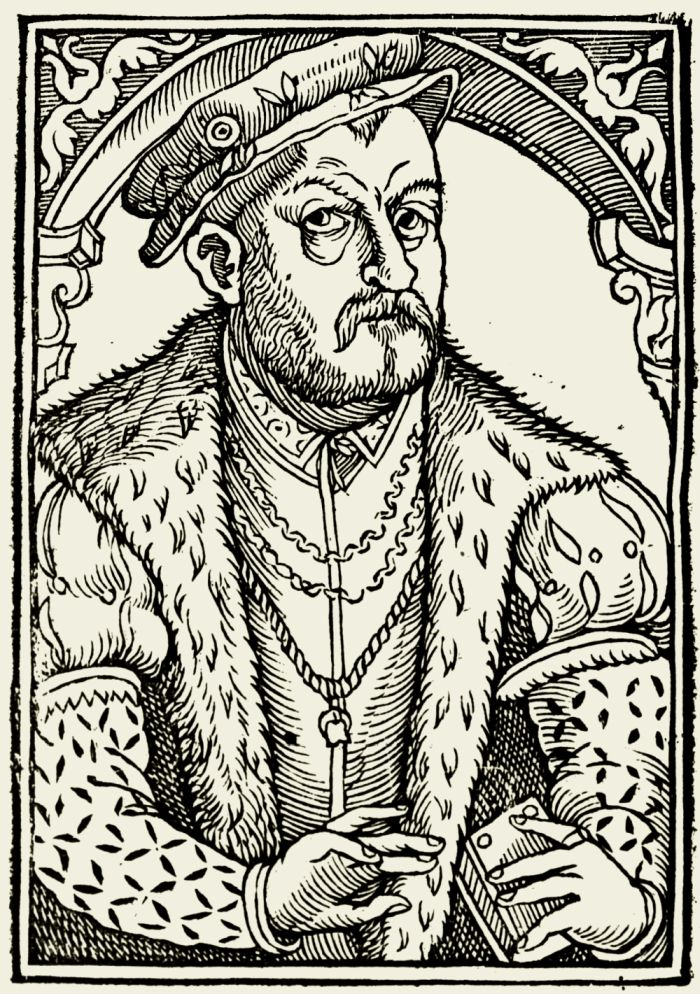 Mikołaj Rej
Twórczość Reja należy umieścić na granicy dwóch epok literackich - późnego średniowiecza i renesansu. Rej czuł się powołany do propagowania języka narodowego, do edukacji narodu, oraz -                 w myśl idei humanizmu - do ukazania harmonii panującej między człowiekiem i naturą. Mimo oficjalnej przynależności do zboru kalwińskiego, wzorem dla Reja był Erazm z Rotterdamu i jego etyka oraz humanistyczne umiłowanie człowieka, który -   poprzez kształcenie umysłu i charakteru oraz wiarę - miał się doskonalić.
Ojciec literatury polskiej
Miano „ojca literatury polskiej” zdobył Rej przede wszystkim dzięki słynnemu zwrotowi "A niechaj narodowie wżdy postronni znają, iż Polacy nie gęsi, iż swój język mają”, zawartemu w zbiorze satyrycznych epigramatów „Zwierzyniec”. Rej jako osoba imponował aktywnością, odwagą cywilną, a przede wszystkim „przyziemnością”. Nawet jego język literacki niewiele różnił się od mowy potocznej. Pisał tak samo jak mówił, a przede wszystkim po polsku, co w tych czasach nie było wcale jeszcze czymś powszechnym. „Językiem urzędowym” Rzeczpospolitej, nie tylko kościoła czy uniwersytetu, ale też wielu magnatów i szlachty - była mniej czy bardziej poprawna łacina. Na początku XVI wieku polski język literacki nie był jeszcze tak wykształcony jak w późniejszych czasach Kochanowskiego czy Sępa-Szarzyńskiego, nie posiadał jeszcze tej doskonałości i szlifu łacińskiego, natomiast zawierał liczne archaiczne formy i niewiele różnił się od czeskiego. Nawet u Reja spotykamy jeszcze wiele naleciałości czeskich i zwroty staropolskie.
Jan Kochanowski
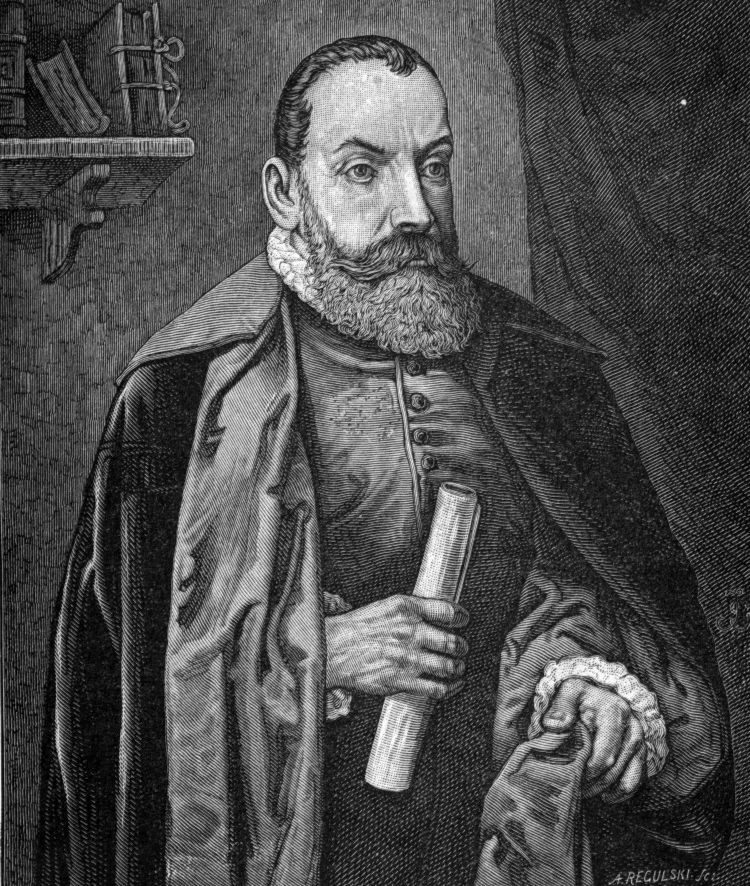 Jana Kochanowskiego również uznaje się za ojca literatury polskiej i języka ojczystego, ponieważ wprowadził do literatury polskiej nowe gatunki liryczne: fraszki, pieśni, treny i dramat. Kochanowski był świadom swojej roli       w literaturze. Był świadom roli poety: jako pierwszy sformułował rolę twórcy, którego talent jest darem od Boga, a zarazem przywilejem, obowiązkiem i cierpieniem. Najbardziej wyraził to w utworze                                 ,, Czego chcesz od nas Panie? ” .
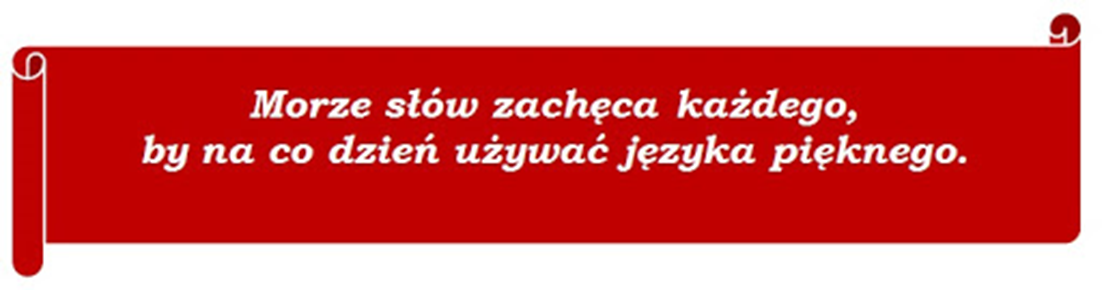 Rej dopiero tworzył polski język literacki (z niczego), a Kochanowski go udoskonalał i wznosił na wyżyny. Odwołując się do kultury i literatury antycznej stworzył wraz z Mikołajem Rejem fundamenty polskiego języka literackiego.
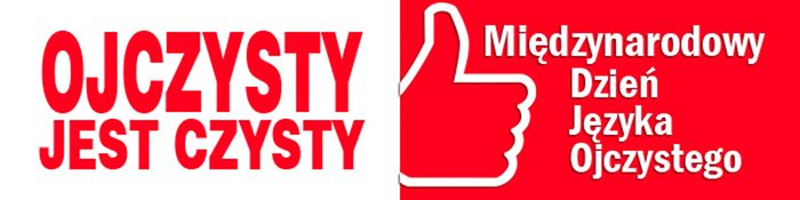 Język polski kryje w sobie wiele zagwozdek. Według rankingów znajduje się w czołówce najtrudniejszych języków na świecie. Odkrywanie językowych ciekawostek może być jednak niezwykle inspirujące. Nie tylko 21 lutego — w Międzynarodowym Dniu Języka Ojczystego — ale każdego dnia powinniśmy przestrzegać językowej dbałości oraz wzbogacać ojczyste słownictwo.